1/10
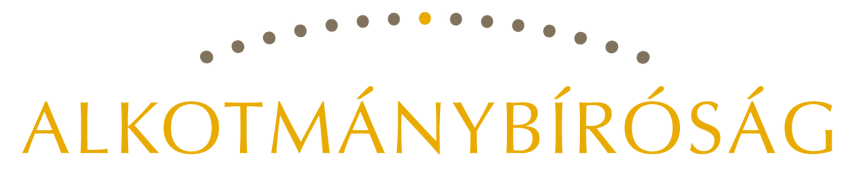 (Alap)törvényi klímavédelem

dr. Szemesi Sándor
főtanácsadó, Alkotmánybíróság

l l l 

Alkalmazkodás a klímaváltozáshoz – aktuális jogi kérdések

2023. június 29.
l  alkotmanybirosag.hu
Alaptörvény
P cikk (1): A természeti erőforrások, különösen a termőföld, az erdők és a vízkészlet, a biológiai sokféleség, különösen a honos növény- és állatfajok, valamint a kulturális értékek a nemzet közös örökségét képezik, amelynek védelme, fenntartása és a jövő nemzedékek számára való megőrzése az állam és mindenki kötelessége.
XXI. cikk (1): Magyarország elismeri és érvényesíti mindenki jogát az egészséges környezethez.
De hol van itt a klíma?
Ki az a „mindenki”? És kik azok a „jövő nemzedékek”?
2
Mire tudunk hivatkozni, ha egy „klímapert” vinnénk az Alkotmánybíróság elé?
Ha már egy folyamatban lévő peres eljárás „végén” járunk:
Alaptörvény P) cikk? 
Alaptörvény XXI. cikk?
Alaptörvény XXVIII. cikk?
Vagy más? 
Eljárásjogi Szküllák és Kharübdiszek
Határidő (és felülvizsgálati kérelem)
EJEB-hez fordulás (AB mint hatékony jogorvoslat)
Érintettség
Alaptörvényben biztosított jog
Abtv. 26. § (1) bekezdése és 27. §-a szerinti panaszok
3
…Vagy ha épp folyamatban van egy „klímaperünk”?
Abtv. 25. § szerinti bírói kezdeményezés (és Abtv. 32. § szerinti nemzetközi szerződésbe ütközés)
Amit a bíró észlel (és ha a fél észleli, a bíró is észleli?)
Nem csak Alaptörvényben biztosított jogra lehet hivatkozni
Ez akár eljárásjogi kérdés is lehet – 12/2019. (IV. 8.) AB határozat
Előzetes döntéshozatali eljárás – és ennek következményei
711/2023. számú ügy (üvegházhatású gázkibocsátási engedély, folyamatban)
4
…Vagy ha országgyűlési képviselők (köztársasági elnökök, alapvető jogok biztosa) vagyunk?
13/2018. (IX. 4.) AB határozat / 2023. évi LI. törvény a vízgazdálkodásról szóló 1995. évi LVII. törvény módosításáról

II-3536/2021. számú ügy (a klímavédelemről szóló 2020. évi XLIV. törvény elleni utólagos normakontroll indítvány)
Amicus curiae: a jövő nemzedékek érdekeinek védelmét ellátó biztoshelyettes / Társadalmi Reflexió Intézet / Magyar Természetvédők Szövetsége
5
Lesz-e magyar klímaper az EJEB előtt?
„Mi az, hogy nagyon is!” – Duarte Agostinho and others versus Portugal and 32 other states
Nagykamarai tárgyalás: 2023. szeptember 27.
A 33 bepanaszolt állam a párizsi klímaegyezmény részes állama
És lehet „saját” klímaperünk?
Tanácsadó véleményezési eljárásban (16. kiegészítő jegyzőkönyv)?
Az Alkotmánybíróság eljárását követően?
Az Alkotmánybíróság kihagyásával?
6
7/59
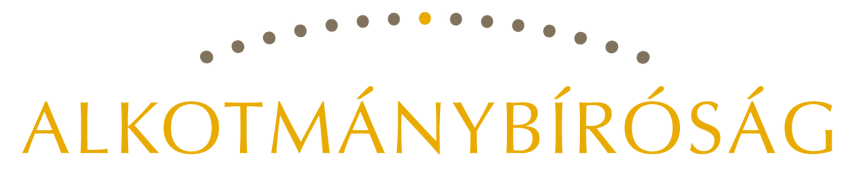 Köszönöm a figyelmet! 

dr. Szemesi Sándor, 
főtanácsadó, Alkotmánybíróság


l l l
l  alkotmanybirosag.hu